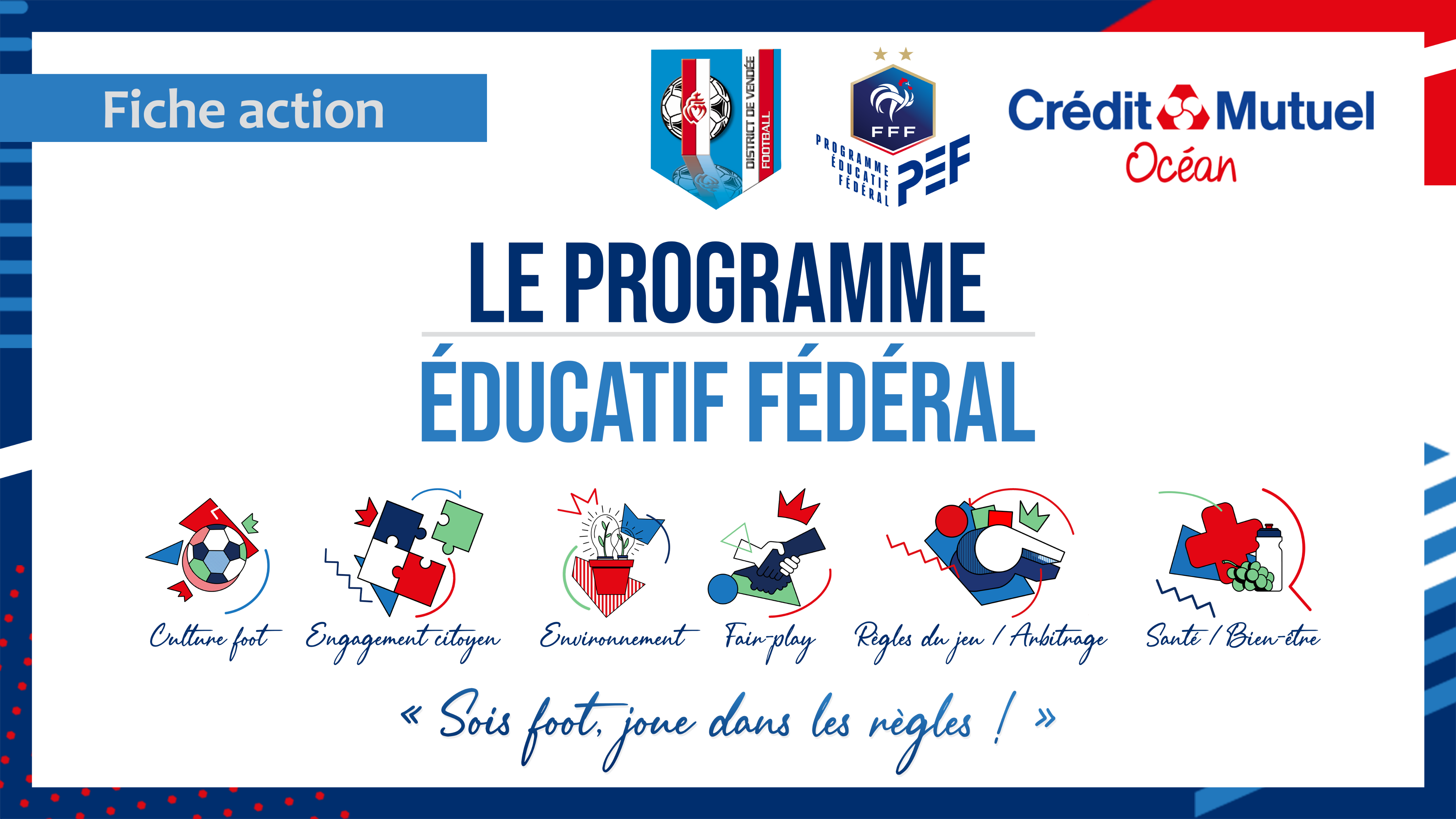 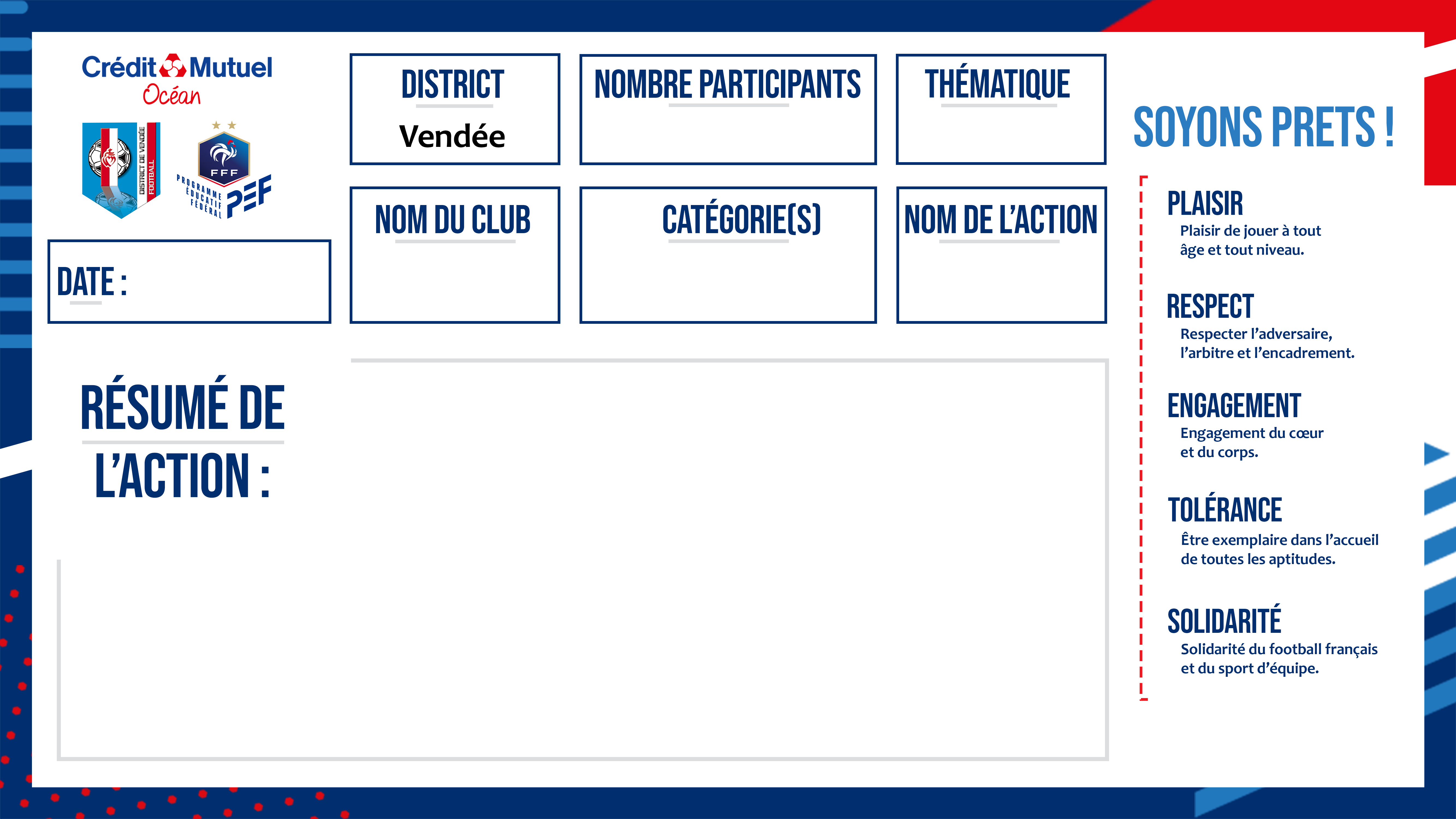 20
Environnement
Sensibiliser aux gestes éco responsables
05/11/2022
Venansault
U10/ U11
Action à l’attention des catégories U10/U11 , sujet en lien avec l’actualité qui mérite une attention particulière. La nécessité d’agir pour le bien de notre planète avec l’apprentissage de gestes simples et comprendre pourquoi ces gestes sont fondamentales pour lutter contre les catastrophes qui touche l’environnement. Action menée le 5 novembre dernier au club house du club de Venansault. Présentation du thème réalisée par les éducateurs avec plusieurs infos et moment de questionnement et d’échange avec les enfants afin de garantir une réelle mobilisation sur les comportements a adopté vis-à-vis de l’environnement. Economie de l’eau, de l’énergie et le tri des déchets
. Suivi d’une séance terrain avec le thème du tri sélectif afin de mettre en pratique les enfants sur une situation concrète grâce aux support FFF.
Bonne réussite de l’action, merci aux enfants pour l’implications
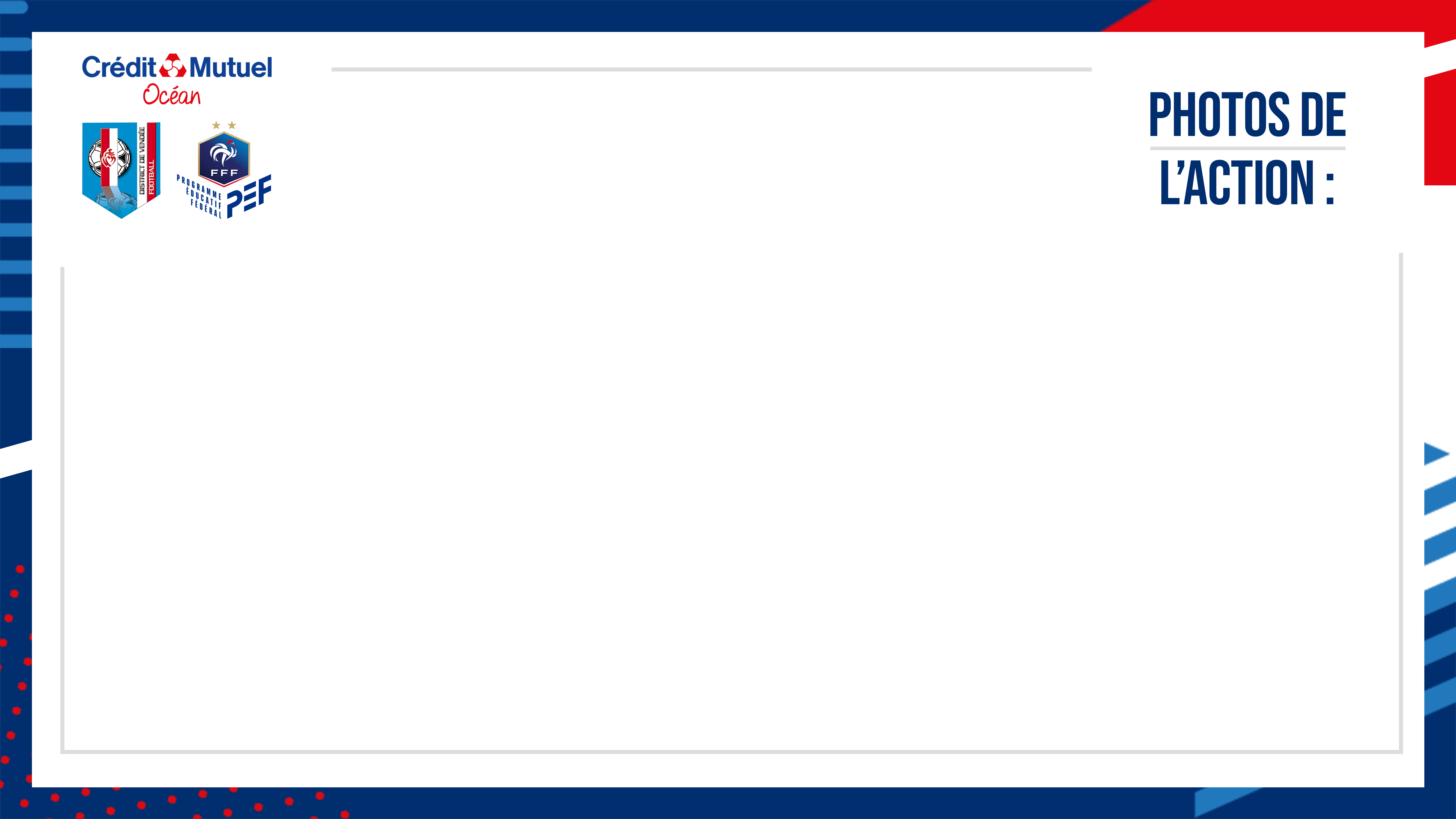 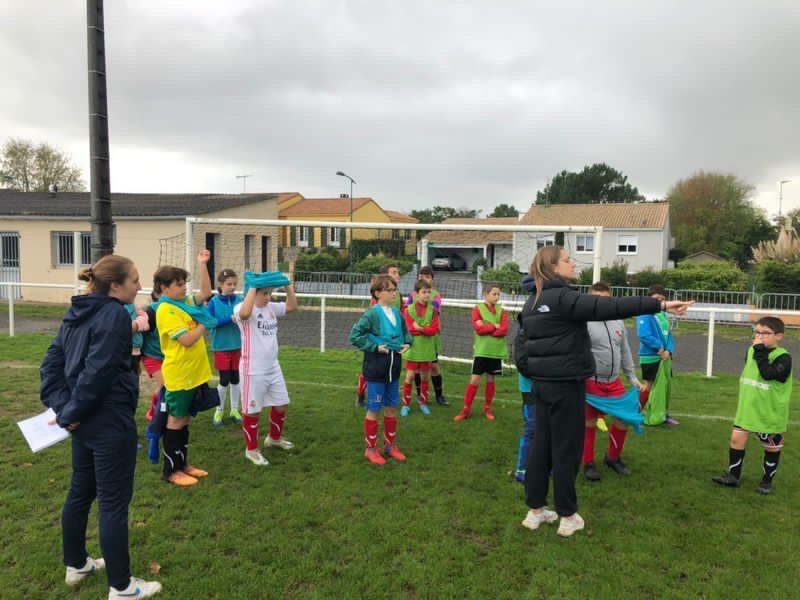 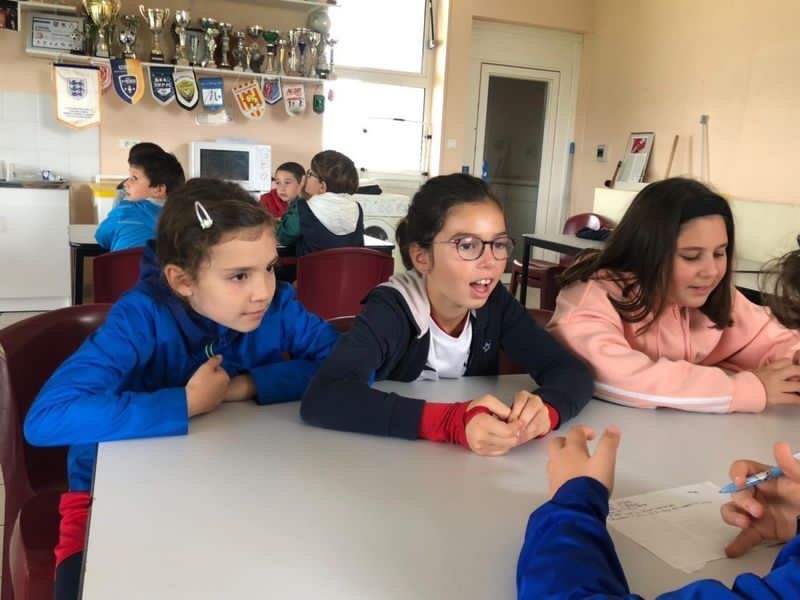 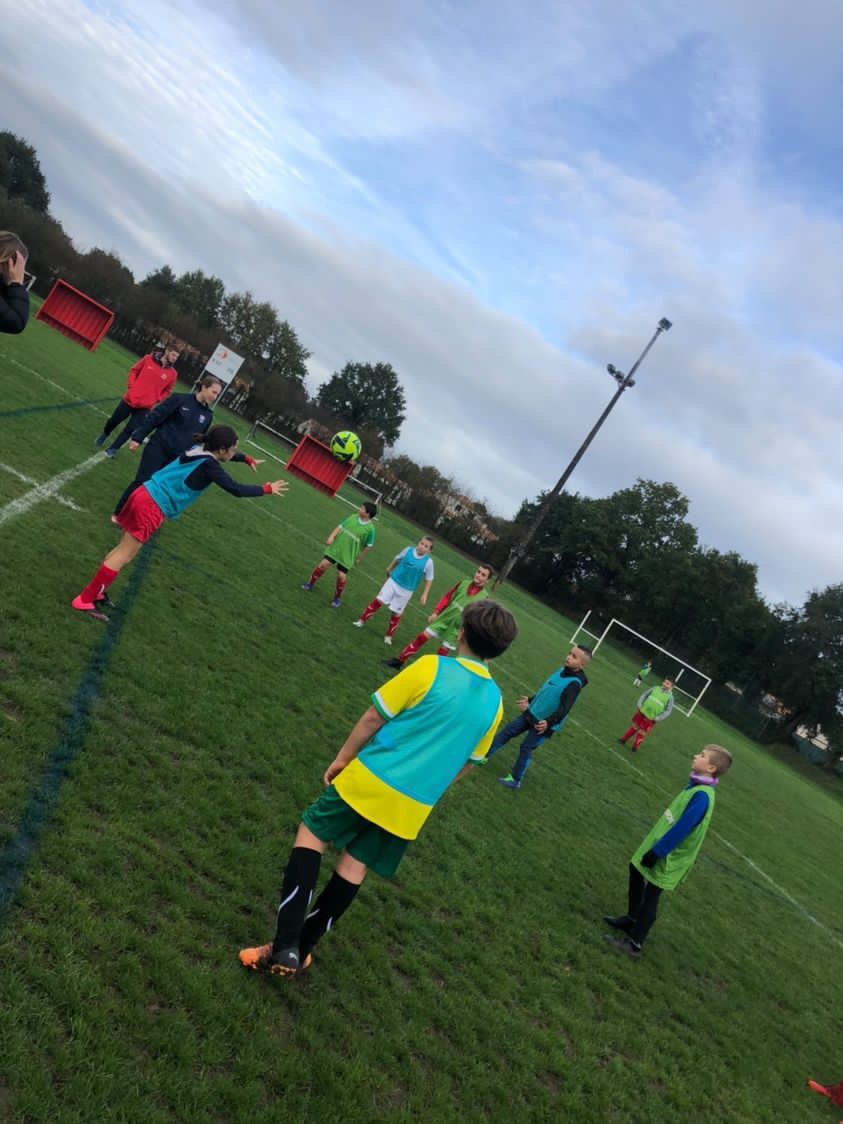 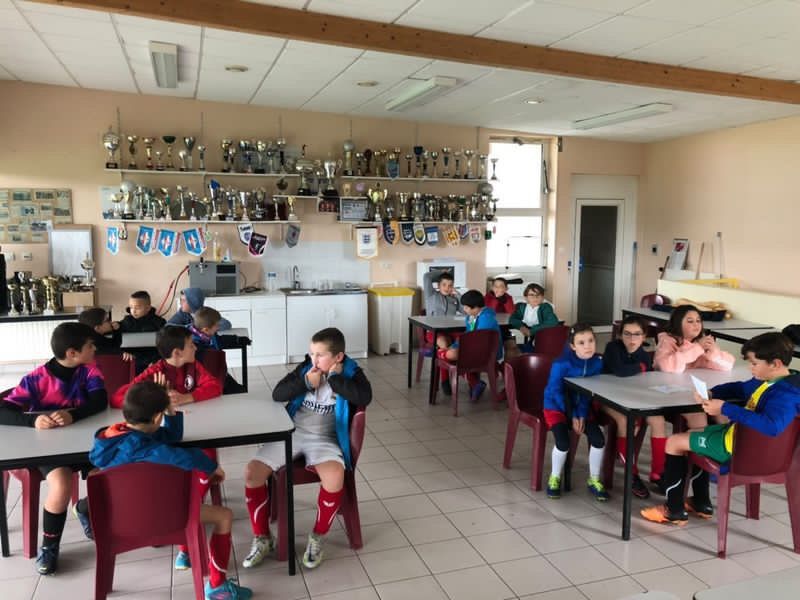 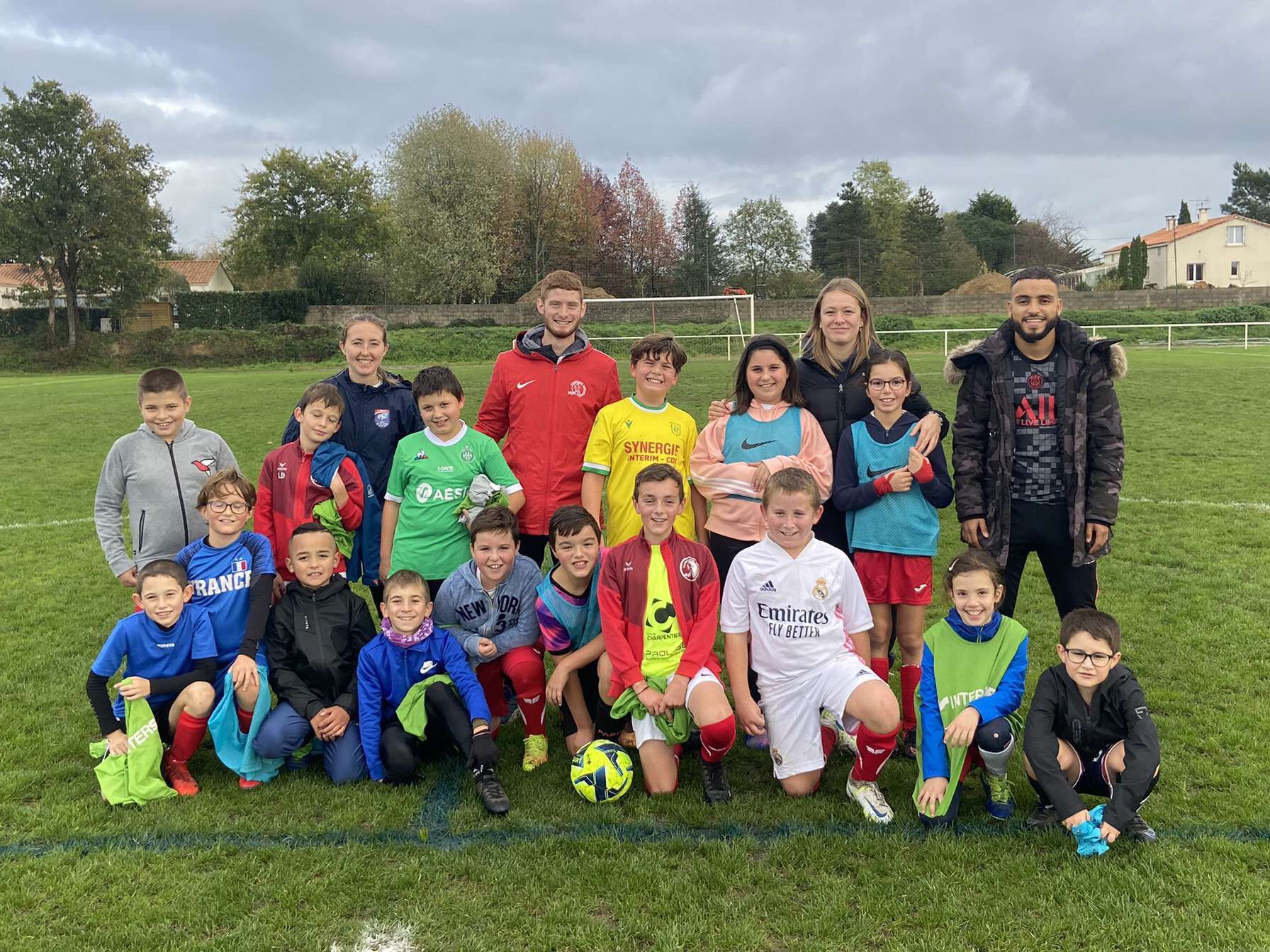